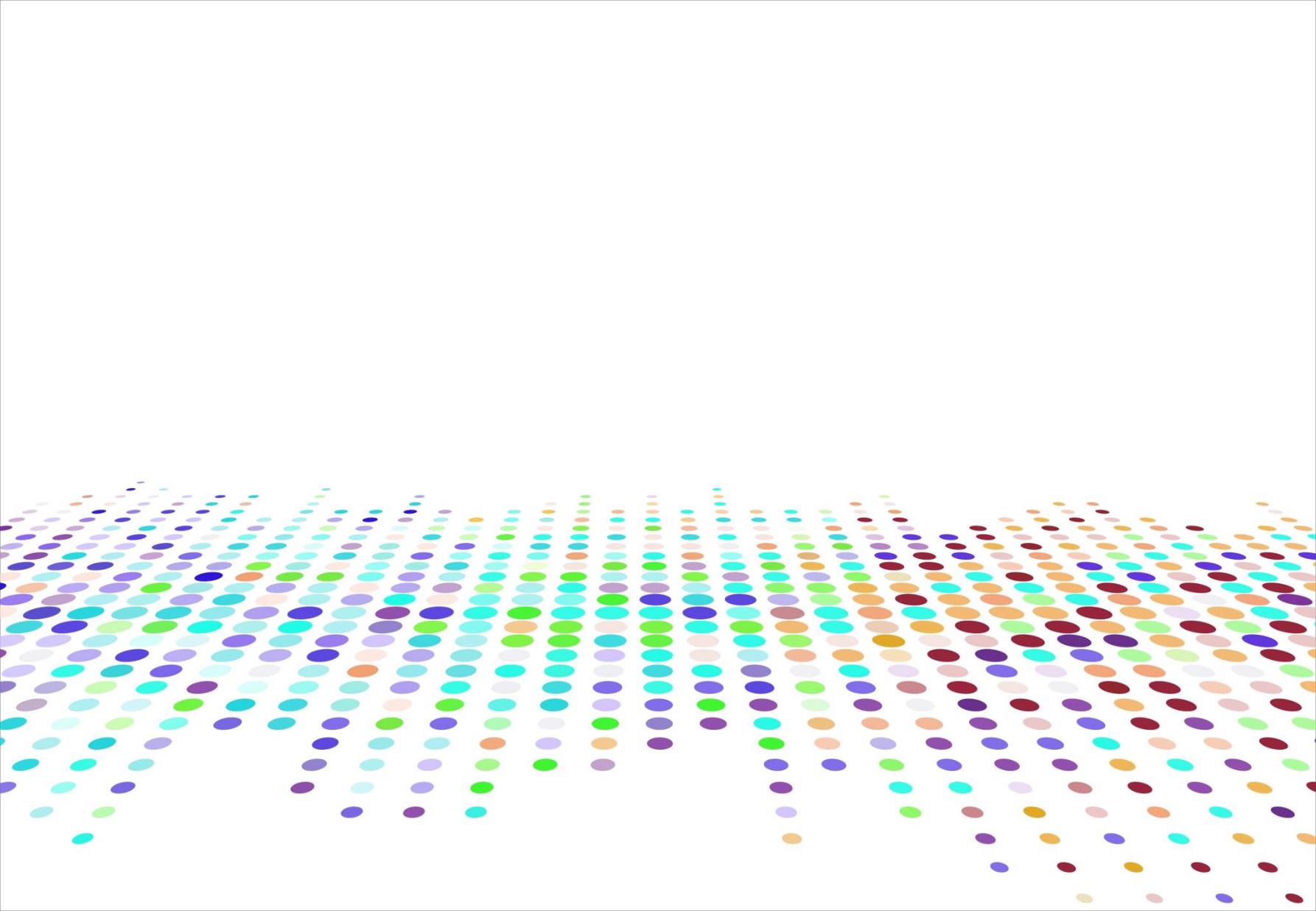 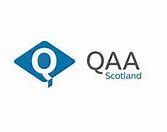 Resilient academic leadership: a kaleidoscope of metaphors
Dr Alison Nimmo, PFHEA
	Glasgow Caledonian University
Professor Fiona Smart, PFHEA
	Visiting Professor
	Edinburgh Napier University &
              UWE
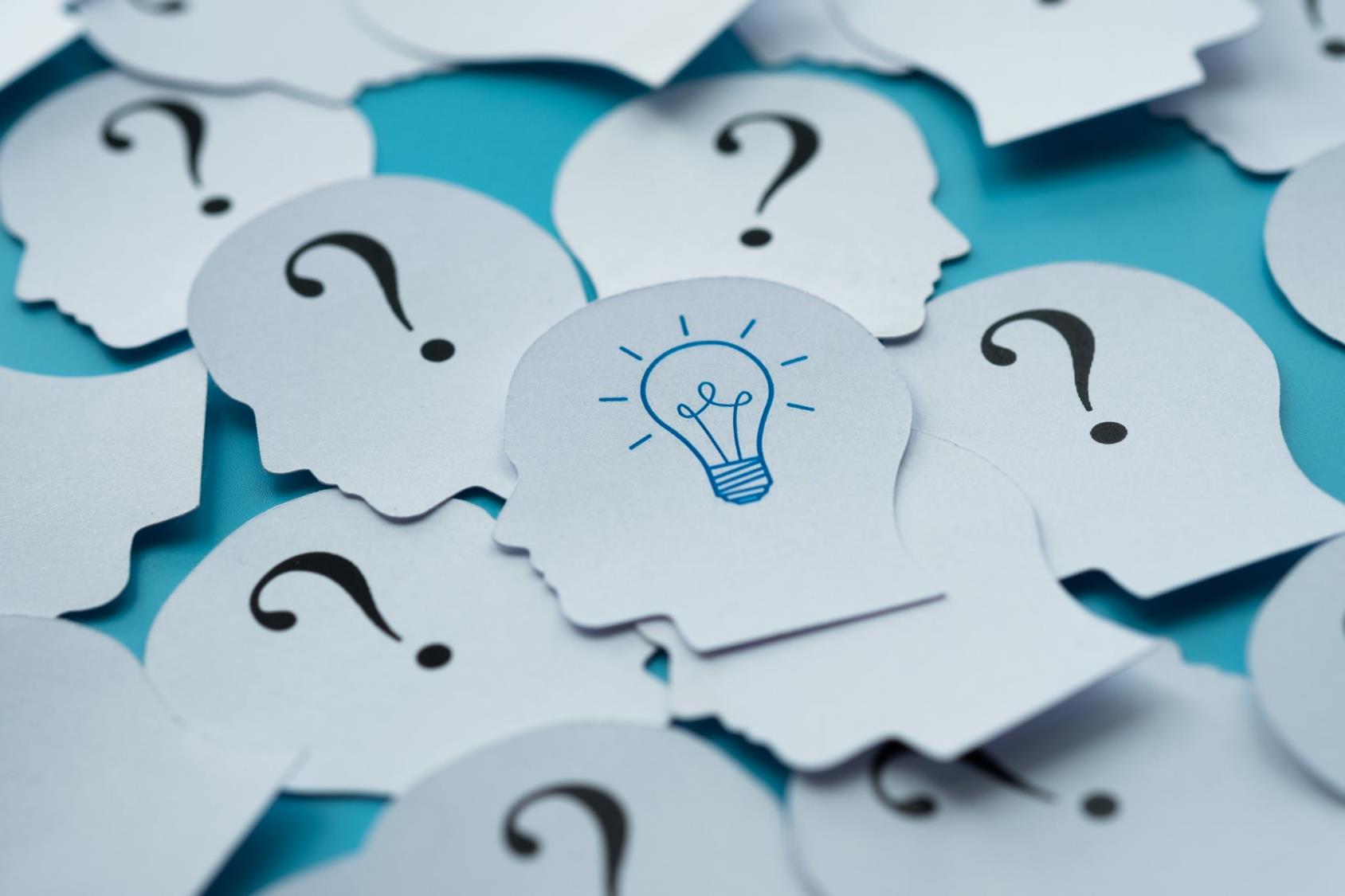 Resilience?
When you think about the word resilience in your context, what comes to mind?
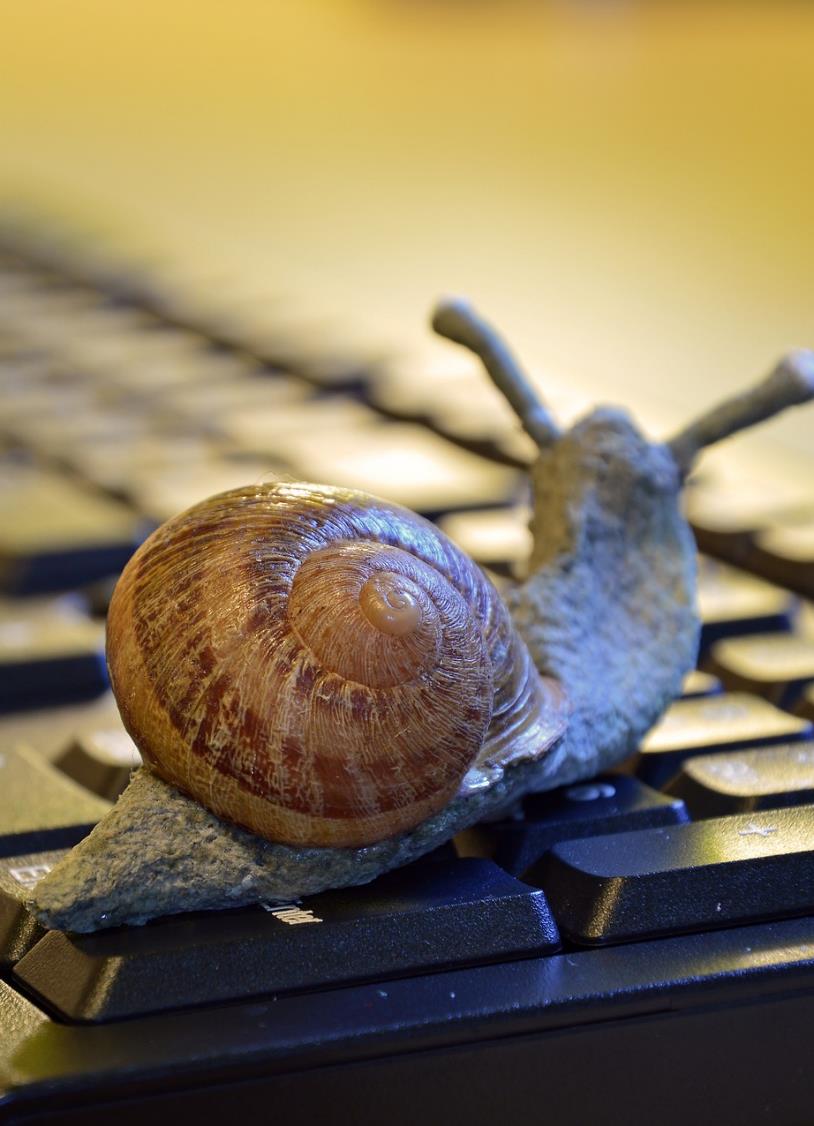 The Starting Point
Some things are slippery
Hard to get hold of 
But they still matter
They still leave a mark
NB: Unless otherwise stated, all images are downloaded from Pixabay
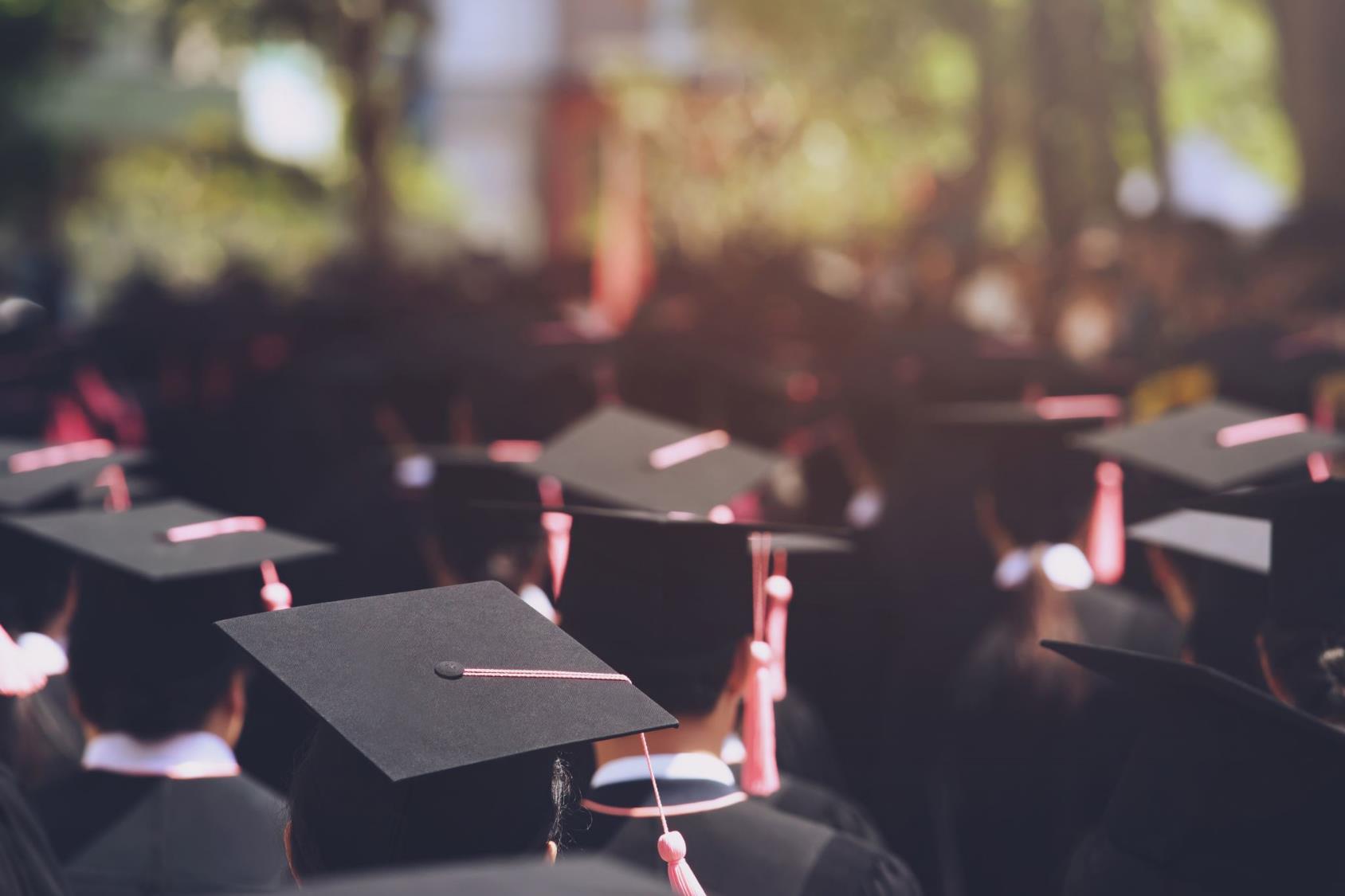 Resilience in the Context of Academic Leadership
Resilient Universities as Resilient Learning Communities
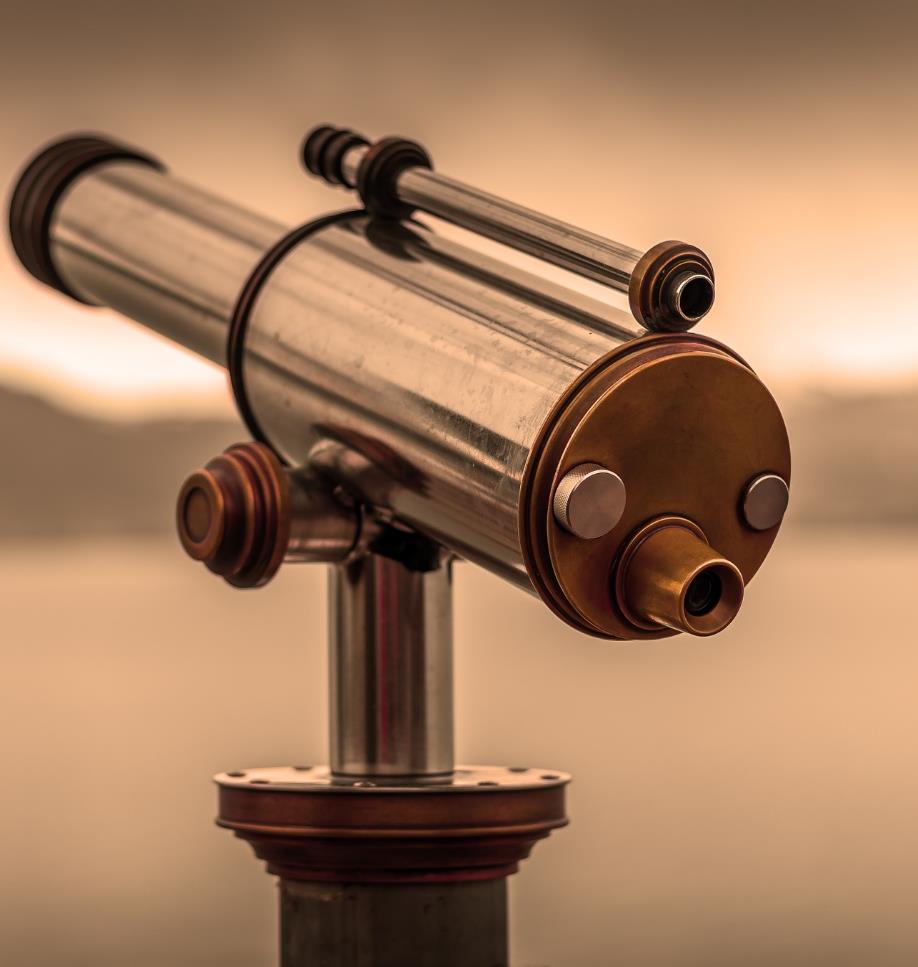 The Search
What is resilience?

What is academic leadership?

The context – March 2020 through to April 2021
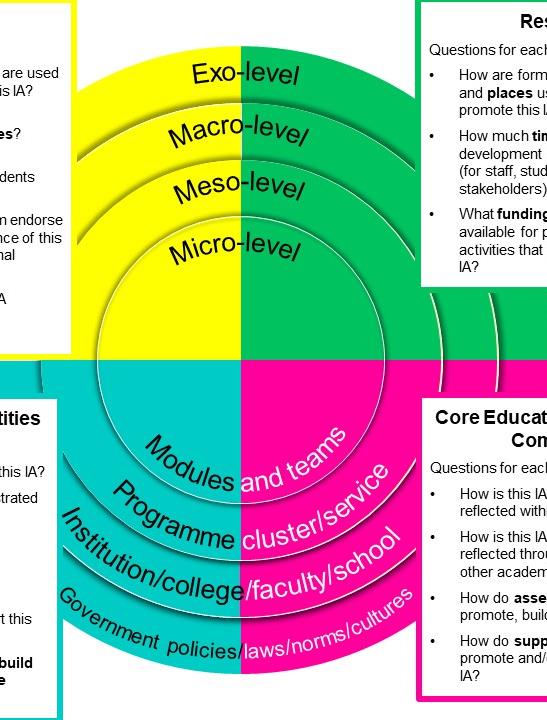 And our tool?

The Evidencing Value Framework
https://www.grammarly.com/blog/metaphor/
When we looked at our data, what did we find?
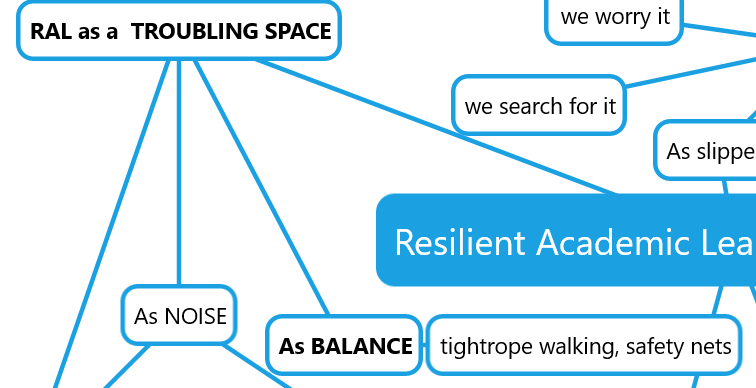 Emergent Metaphor: Core Educational and Support Components
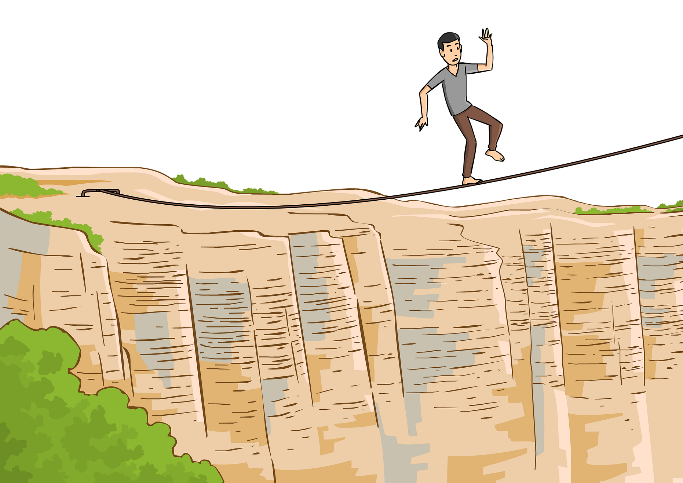 Balance
Emergent Metaphor: Resources
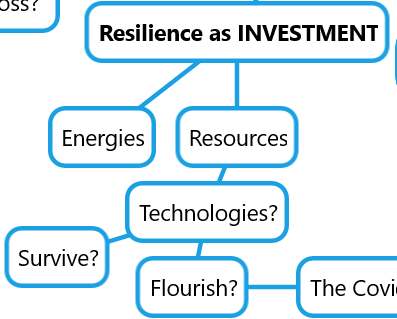 Investment/ energy bank
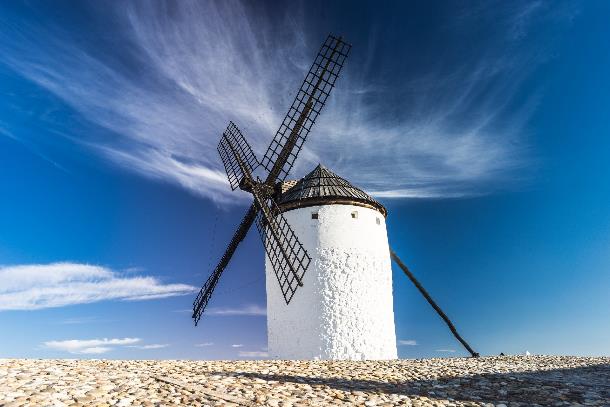 Emergent Metaphor: Ethos Cultures, Identities
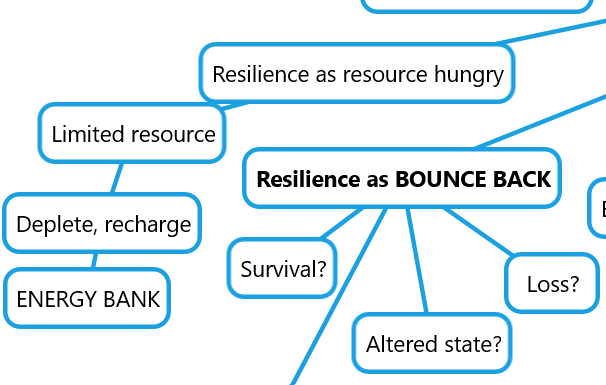 Bounce back; bounce forward
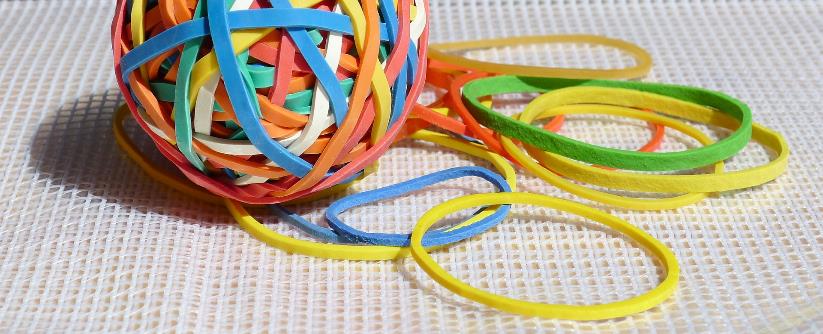 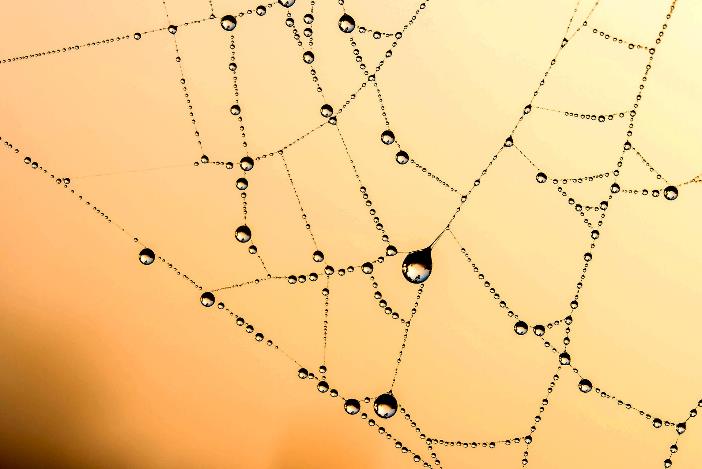 Emergent Metaphor: Systems and Structures
Interconnectedness
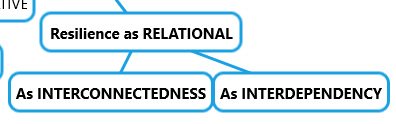 The treasures we found; do they glitter for you?
Examples in Action
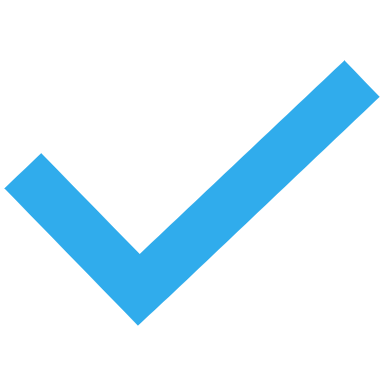 Example 1: Delivery Principles
GCU is a predominately campus-based university; the in-person, face-to-face student learning and social experience is key to our identity, something we must retain as we nurture and strengthen our University community and meet the full range of our educational and professional objectives.
Benefits of in-person learning and teaching include: 
 
 
For Learners 
• access to a richer understanding from a wider range of information and emotional cues e.g. body language, facial expressions, voice not that are not mediated by technology 
• easier to conduct group work activity such as problem-based learning 
Bullets continue on

For Teachers 
• ability to gain a greater understanding of student learning progress during classes from a wider range of information and emotional cues e.g. body language, facial expressions and tone. 
• easier to build emotional rapport with students that enhances student engagement and stronger learning communities.
Benefits of online learning and teaching include: 
For Learners 
• Enhanced flexibility of access to and pace of learning e.g. asynchronous recordings of lectures and online tests and quizzes 
• Enhanced flexibility and access to support services: academic and pastoral 
• Enhanced digital literacy and ability to learn online which are key graduate skills. 
 
For Teachers 
• Greater flexibility for preparation and delivery of learning and teaching activities 
• Enhanced opportunities for a wider range of assessment tasks and formats
Optimising our delivery principles 
 
We want to optimise the benefits of in person and online learning and teaching, building on the significant lessons learned and advances made over the Covid-19 pandemic. 
 
We will not simply return to a traditional delivery diet dominated by face-to-face lectures as content delivery and on-campus examinations. 
 
Our practice has moved beyond that, and our students’ needs and expectations are no longer met by just these methods of delivery.
In refreshing the principles, it is important to re-iterate the importance of health, safety and wellbeing of our students and staff.
 The University will follow Government regulation and develop its own guidance in line with the Government’s Covid-19 framework for decision making and assessing the four harms2. 
Appropriate contextualisation will be applied at GCU London.
Example 2: Embedding Wellbeing in the Curriculum
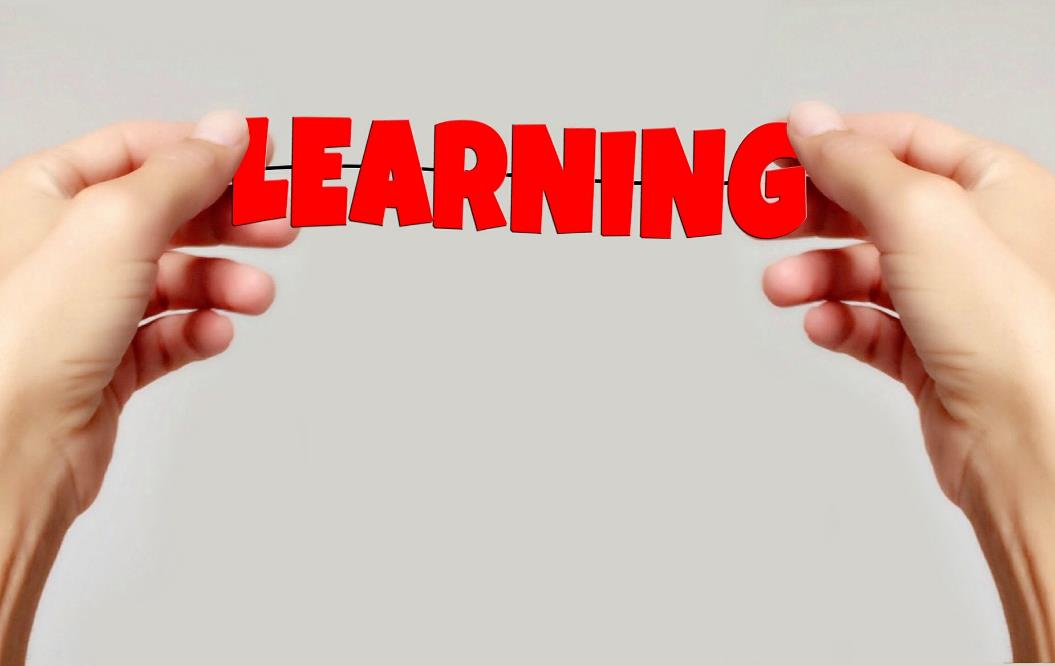 Activity
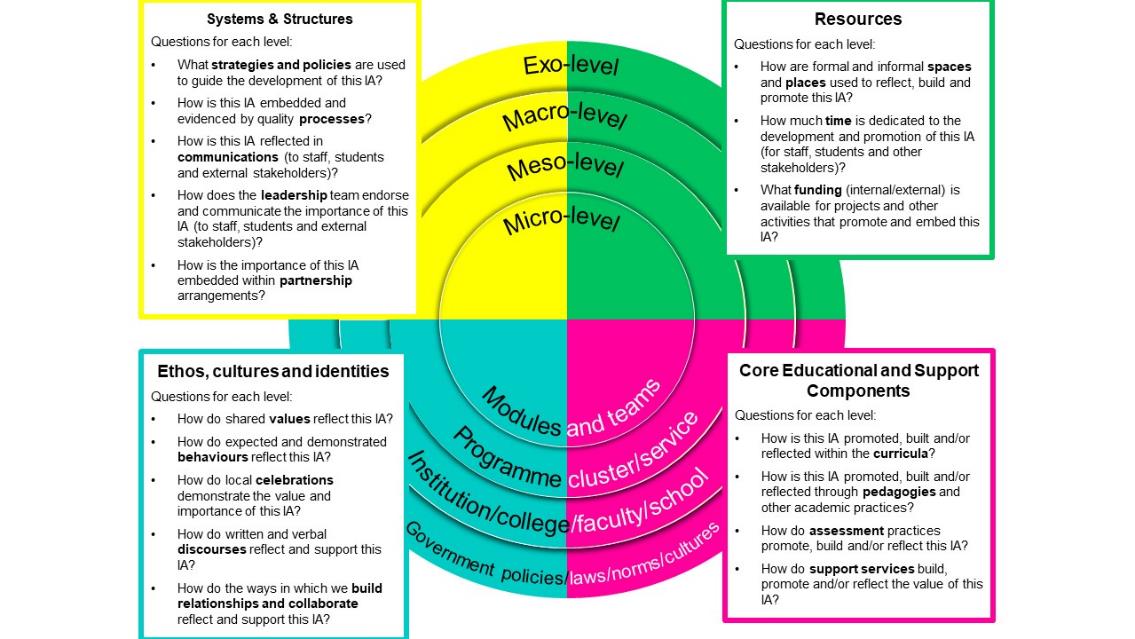 In Groups of 3
Either drawing in one or two of the metaphors you shared into the Padlet or
Working with ours

…use the connotations that they bring to you to devise an action which would deliberately design resilience into a change situation facing you, your students or your staff.
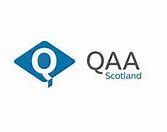 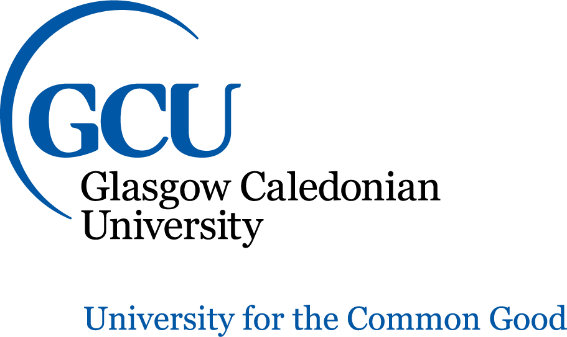 a.nimmo@gcu.ac.uk and FMSmart@outlook.com
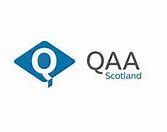 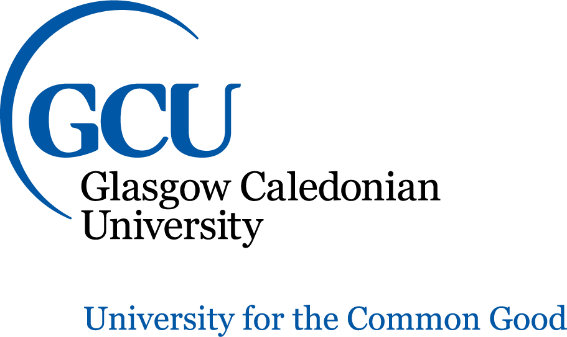 a.nimmo@gcu.ac.uk and FMSmart@outlook.com